Bible FoundationsClass
6 Lessons
1. What is the Bible?
2. What does it mean to be a Christian?
3. How do I walk with God?
4. What is fellowship and is it important?
5. What is a ‘quiet time’ and how do I do that?
6. How do I share the gospel?
2
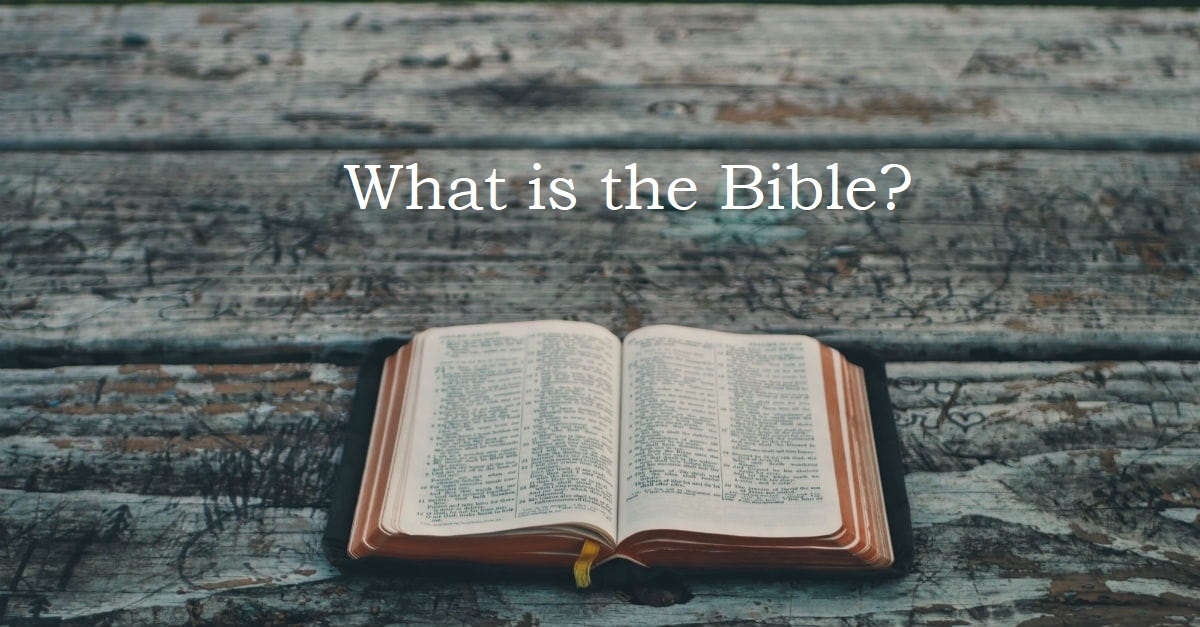 Introduction to the Bible
What is the Bible?
How did we get the Bible?
What is the Bible good for?
4
What is the Bible?
From a human perspective…
A collection of 66 books
39 in the Old Testament
27 in the New Testament
5
Old Testament
5 books of the Mosaic Law (Genesis-Deuteronomy)
12 books of History (Joshua-Esther)
5 books of Poetry (Job-Song of Solomon)
17 books of the Prophets (Isaiah-Malachi)
6
New Testament
4 books about Jesus - Gospels (Matthew-John)
1 book about the church - History (Acts)
21 books to the church – Epistles (Romans-Jude)
1 book about the End – Apocalypse (Revelation)
7
What is the Bible?
From a human perspective…
A collection of 66 books
39 in the Old Testament
27 in the New Testament
Written by 40 human authors
Written in 3 languages
(Hebrew, Aramaic, Greek)
Written on 3 continents
(Asia, Europe, Africa)
From a divine perspective…
One Author: God
One Editor: The Holy Spirit
One Theme: Jesus Christ
2 Timothy 3:16  “All Scripture is breathed out by God and profitable for teaching, for reproof, for correction, and for training in righteousness,”
8
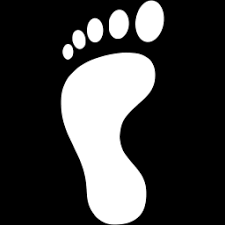 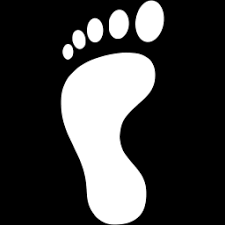 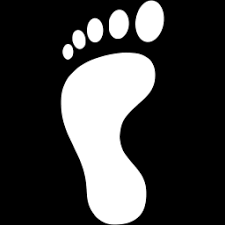 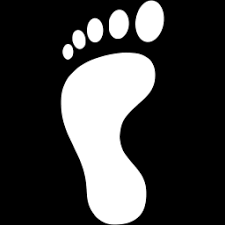 2 Timothy 3:16 “All Scripture is breathed out by God and profitable for teaching, for reproof, for correction, and for training in righteousness,”
9
How did we get the Bible?
2 Peter 1:20-21 20  knowing this first of all, that no prophecy of Scripture comes from someone’s own interpretation. 21  For no prophecy was ever produced by the will of man, but men spoke from God as they were carried along by the Holy Spirit.
The Holy Spirit prompted men to write God’s Word.
The Holy Spirit edited each man’s writings to make sure that the result was no errors, no contradictions and fulfilled God’s purpose.
10
Inspired
2 Timothy 3:16 16  All Scripture is breathed out by God and profitable for teaching, for reproof, for correction, and for training in righteousness, 
The Bible is ‘breathed out’, has its source from God.
11
Inerrant
Psalm 19:7-9 7  The law of the LORD is perfect, reviving the soul; the testimony of the LORD is sure, making wise the simple; 8  the precepts of the LORD are right, rejoicing the heart; the commandment of the LORD is pure, enlightening the eyes; 9  the fear of the LORD is clean, enduring forever; the rules of the LORD are true, and righteous altogether. 
The Bible contains ZERO errors.
12
translations
If God’s Word is inerrant, then why do we have so many translations that use different words?
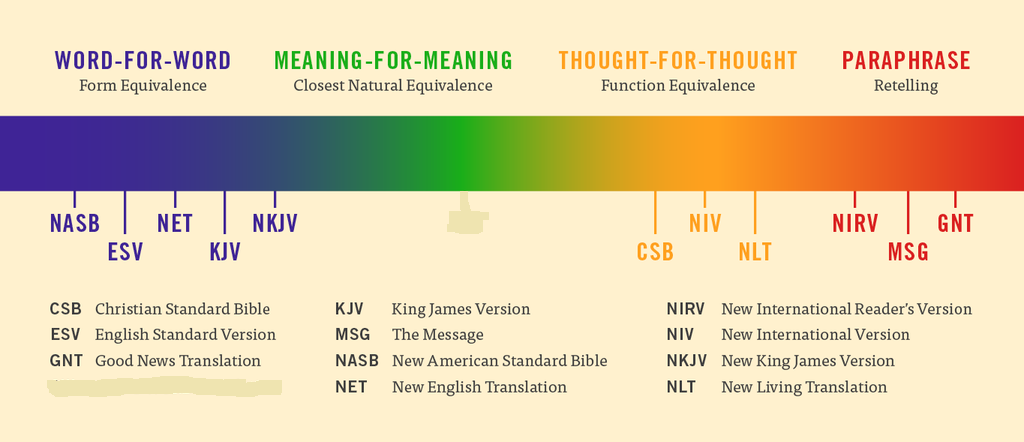 13
Infallible
Matthew 5:18 18  For truly, I say to you, until heaven and earth pass away, not an iota, not a dot, will pass from the Law until all is accomplished. 
Isaiah 55:11 11  so shall my word be that goes out from my mouth; it shall not return to me empty, but it shall accomplish that which I purpose, and shall succeed in the thing for which I sent it. 
God’s Word will accomplish everything it says.
14
Authoritative
Hebrews 4:12 12  For the word of God is living and active, sharper than any two-edged sword, piercing to the division of soul and of spirit, of joints and of marrow, and discerning the thoughts and intentions of the heart. 
2 Peter 1:3-4 3  His divine power has granted to us all things that pertain to life and godliness, through the knowledge of him who called us to his own glory and excellence, 4  by which he has granted to us his precious and very great promises, so that through them you may become partakers of the divine nature, having escaped from the corruption that is in the world because of sinful desire. 
The Bible has the final say in all matters concerning this life and the life to come.
15
What is the Bible Good for?
James 1:21 21  Therefore put away all filthiness and rampant wickedness and receive with meekness the implanted word, which is able to save your souls. 
Save your soul!
16
What is the Bible good for?
Romans 10:17 17  So faith comes from hearing, and hearing through the word of Christ. 
Give you faith!
17
What is the Bible Good for?
2 Timothy 3:16-17 16  All Scripture is breathed out by God and profitable for teaching, for reproof, for correction, and for training in righteousness, 17  that the man of God may be complete, equipped for every good work. 
Equip you for EVERY good work!
18
What is the Bible Good for?
James 1:25 25  But the one who looks into the perfect law, the law of liberty, and perseveres, being no hearer who forgets but a doer who acts, he will be blessed in his doing. 
Leads you to the blessings of God!
19
The Bible is theonly bookwhose authoris always presentwhen one reads it.